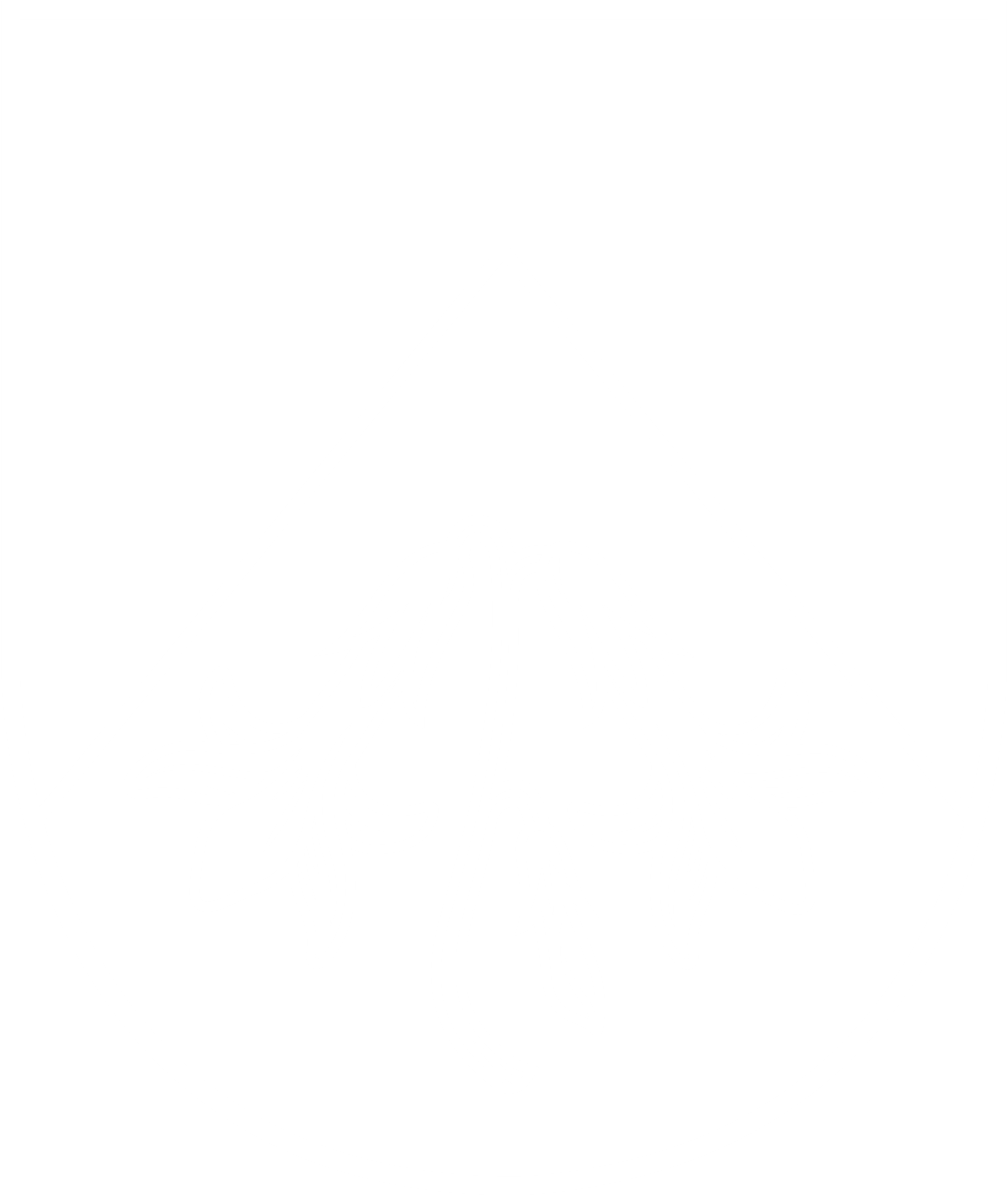 ĀDAŽU NOVADS
Vispārējās izglītības pakalpojumu sniegšana Ādažu novadā
Attīstības un projektu nodaļa    |   01.11.2023.
SKOLNIEKU SKAITA PROGNOZES ĀDAŽU NOVADĀ 2022.-2030.gadam
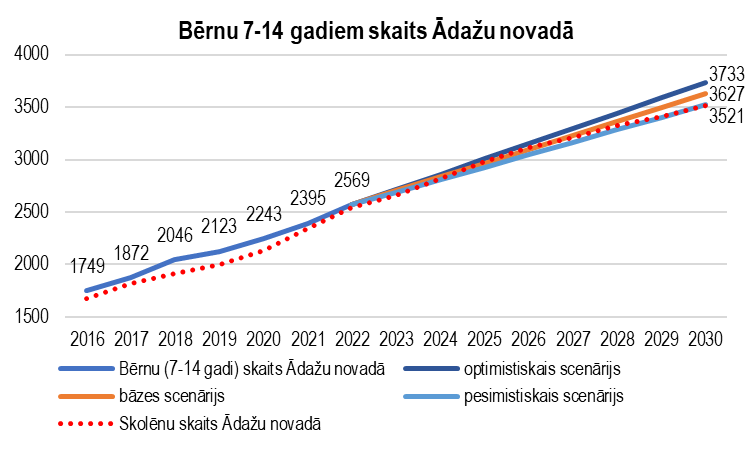 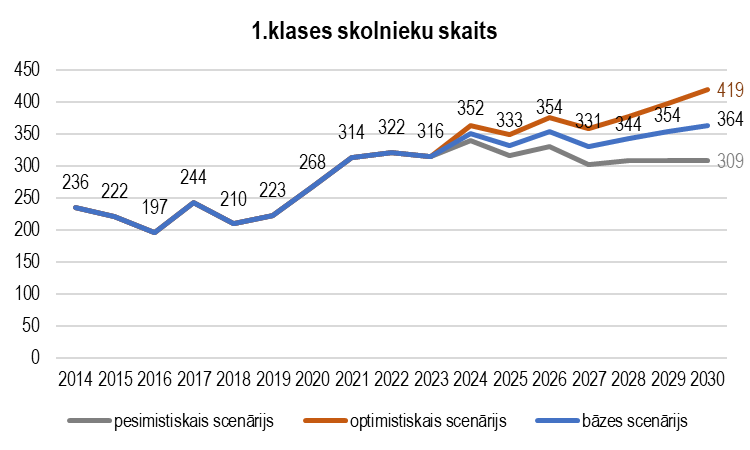 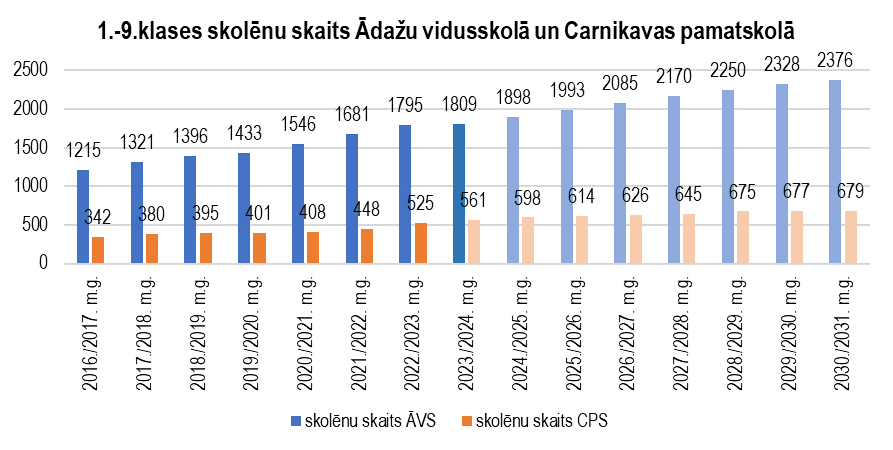 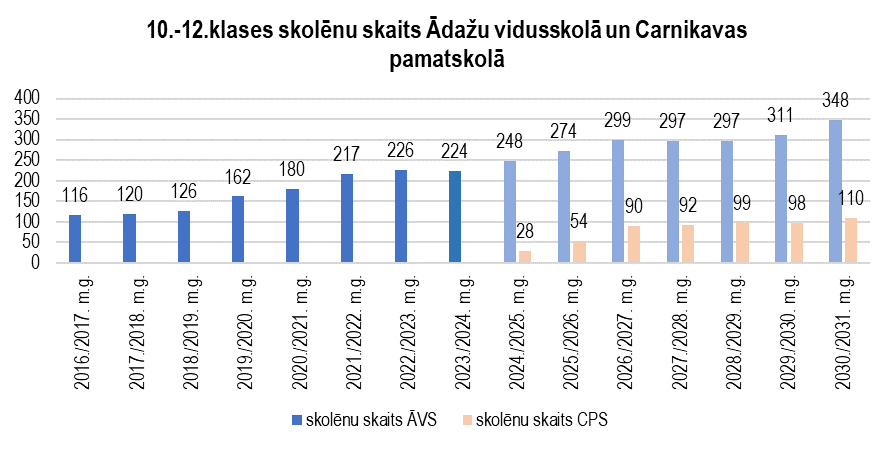 Attīstības un projektu nodaļa    |   01.11.2023.
ĀDAŽU NOVADĀ DEKLARĒTO SKOLNIEKU SKAITS CITĀS PAŠVALDĪBĀS
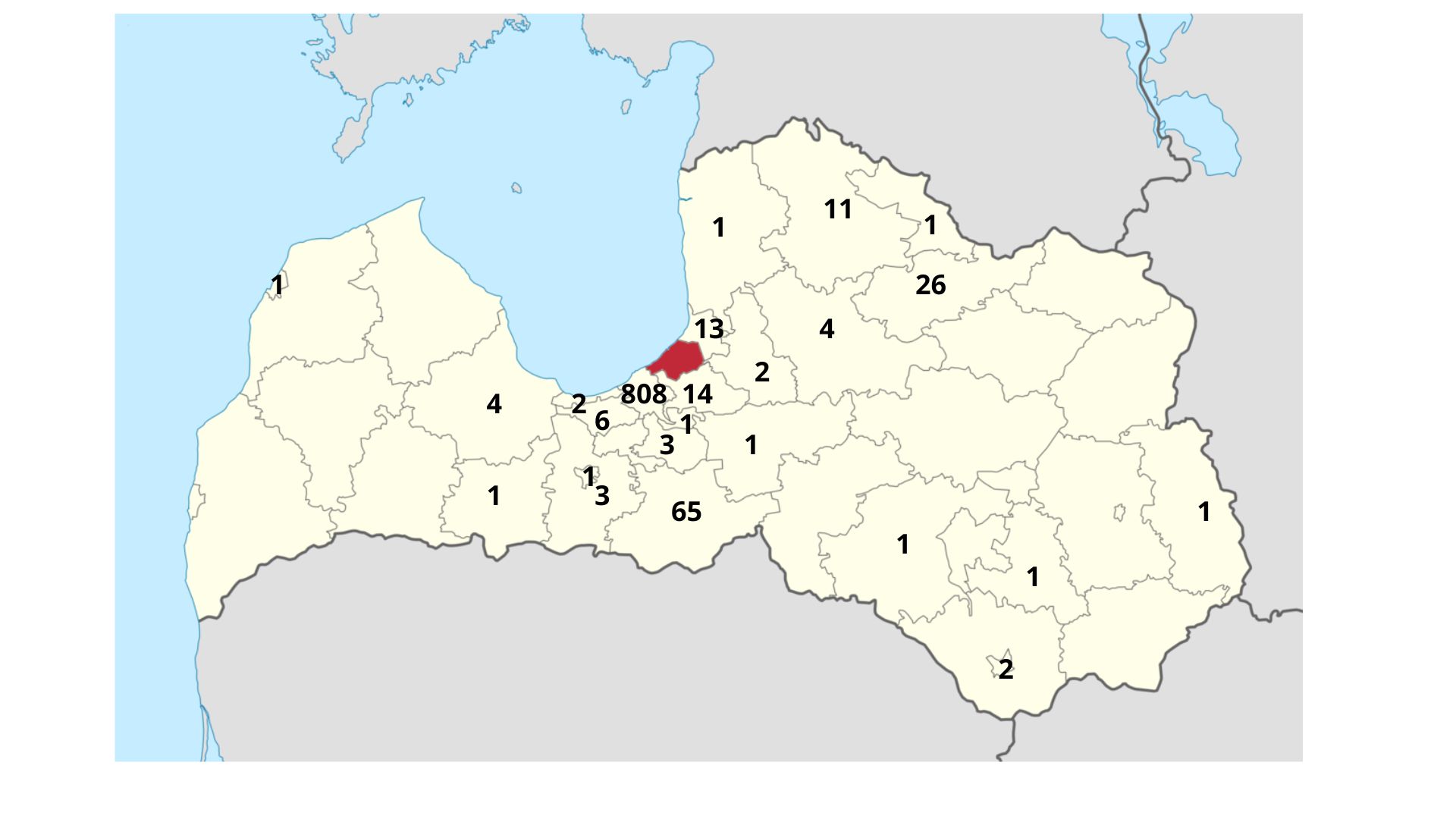 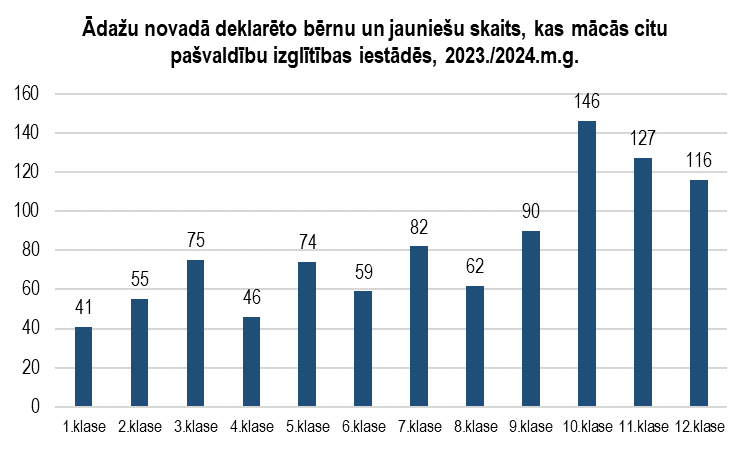 Attīstības un projektu nodaļa    |   01.11.2023.
PAŠVALDĪBAS IZMAKSAS PAR ĀDAŽU NOVADĀ DEKLARĒTO SKOLNIEKU MĀCĪBĀM CITĀS PAŠVALDĪBĀS
Attīstības un projektu nodaļa    |   01.11.2023.
VIETU SKAITA PROGNOZES ESOŠAJĀS VISPĀRĒJĀS IZGLĪTĪBAS IESTĀDĒS ĀDAŽU NOVADĀ 2022.-2030.gadam
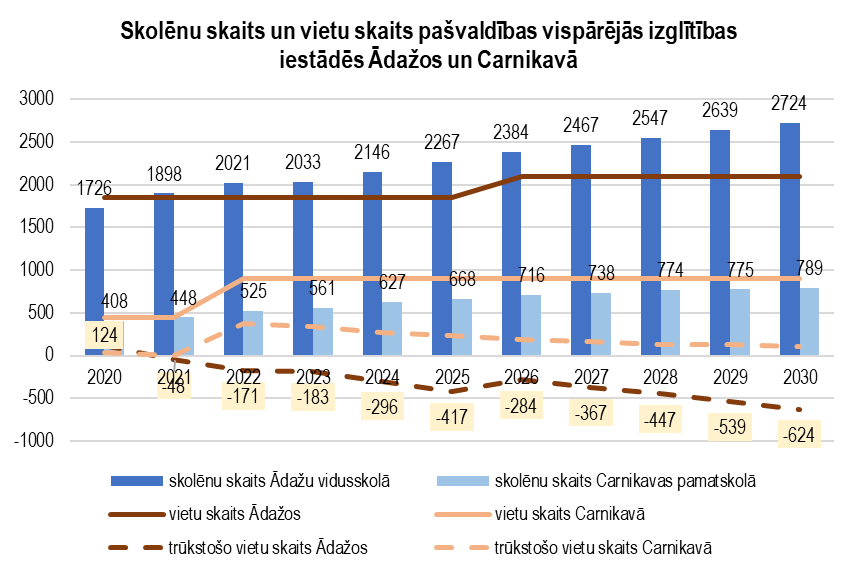 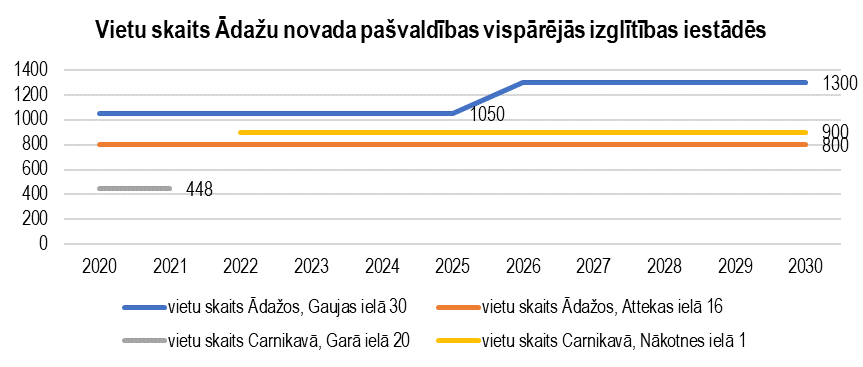 Vietu skaita aprēķinā pie ĀVS nav ieskaitīti specializētie kabineti un kabineti, kas plānoti citām funkcijām
Attīstības un projektu nodaļa    |   01.11.2023.
VIETU SKAITA PROGNOZES ESOŠAJĀS VISPĀRĒJĀS IZGLĪTĪBAS IESTĀDĒS ĀDAŽU NOVADĀ 2022.-2030.gadam
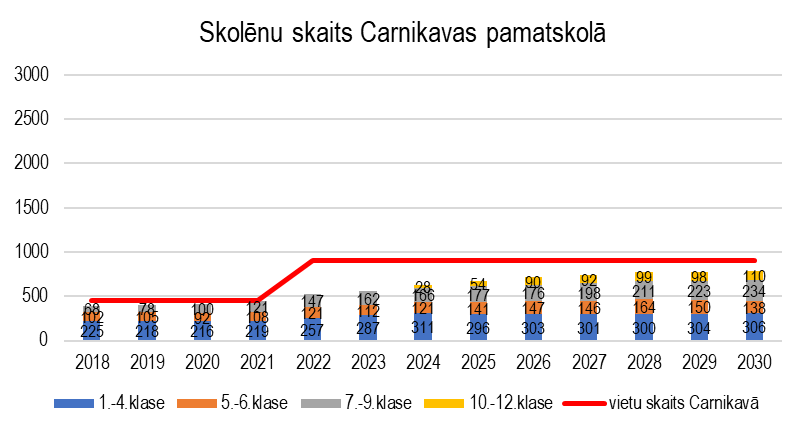 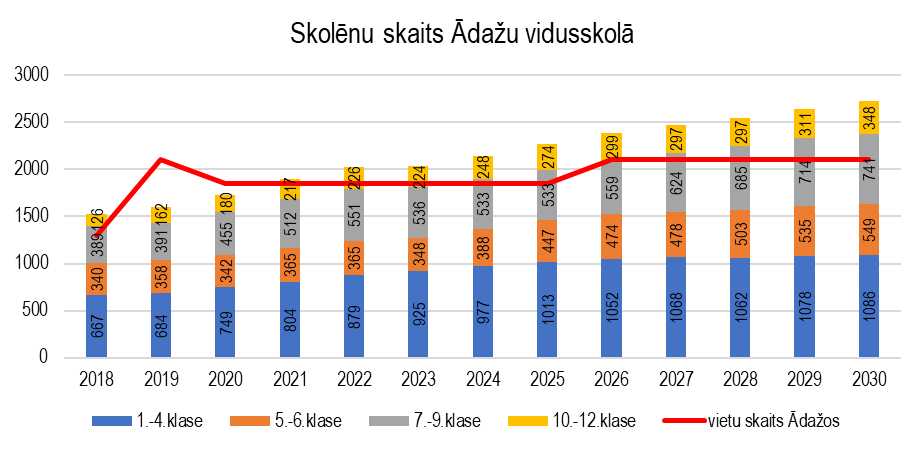 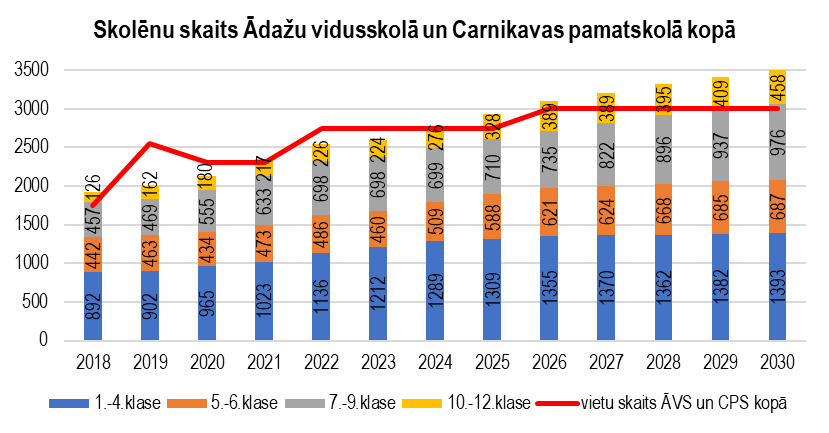 Vietu skaita aprēķinā pie ĀVS nav ieskaitīti specializētie kabineti un kabineti, kas plānoti citām funkcijām
Attīstības un projektu nodaļa    |   01.11.2023.
PROBLĒMAS
Ādažu vidusskolā jau šobrīd trūkst vietas mācību procesa organizēšanai vispārējās izglītības posmā, kas rada nepieciešamību kā pamatklases mācībām izmantot specializētos kabinetus un citas telpas, kas plānotas un ir nepieciešamas citiem mērķiem (uz 2022./2023. m.g. šādā veidā tiek pielāgotas telpas aptuveni 170 bērniem).
Ņemot vērā iedzīvotāju un bērnu skaita pieauguma prognozes, kā arī to, ka Ādažos tiek plānotas arvien jaunas daudzdzīvokļu dzīvojamās mājas, kurās dzīvojošo bērnu un jauniešu skaitu šobrīd nevar paredzēt, turpmākajos gados vietu trūkums Ādažu vidusskolā kļūs arvien izteiktāks.

Trūkstošo vietu skaits ĀVS uz 2030./2031.m.g. varētu pārsniegt 620

Ādažu vidusskolai, kas tika būvēta 1986.gadā, būtu nepieciešams veikt dažādus atjaunošanas darbus (siltināšanas būvdarbi, apkures sistēmas pilnīga pārbūve, gaiteņu remonts u.c.).
Attīstības un projektu nodaļa    |   01.11.2023.
PIEDĀVĀTIE RISINĀJUMI
1.alternatīva
Izbūvēt vienu jaunu ēku 1.-9.klasei (kopā 800 vietām, 10 328 m2 platībā) (1.kārta ar 600 vietām uz 2027./2028.m.g. un 2.kārta ar papildus 200 vietām uz 2028./2029.m.g.)

2.alternatīva
Izbūvēt vienu jaunu ēku 1.-9.klasei (kopā 1000 vietām, 12 910 m2 platībā) (1.kārta ar 600 vietām uz 2027./2028.m.g. un 2.kārta ar papildus 400 vietām uz 2028./2029.m.g.)

3.alternatīva
Izbūvēt vienu jaunu ēku 1.-9.klasei (kopā 1200 vietām, 15 492 m2 platībā) (1.kārta ar 600 vietām uz 2027./2028.m.g. un 2.kārta ar papildus 600 vietām uz 2028./2029.m.g.).
Gaujas iela 30 1300 vietas
16 185 m2
Attekas iela 16
800 vietas
10 328 m2
32 klases
Jauna ēka 
800 vietas
10 328 m2
32 klases
Gaujas iela 30
 1300 vietas
16 185 m2
Attekas iela 16
800 vietas
10 328 m2
32 klases
Jauna ēka
1000 vietas
12 910 m2
40 klases
Gaujas iela 30
1300 vietas
16 185 m2
Attekas iela 16
800 vietas
10 328 m2
32 klases
Jauna ēka
1200 vietas
15 492 m2
48 klases
Attīstības un projektu nodaļa    |   01.11.2023.
VIETU SKAITA PROGNOZES VISPĀRĒJĀS IZGLĪTĪBAS IESTĀDĒS ĀDAŽU NOVADĀ 2023.-2030.gadam (1.alternatīva)
Gaujas iela 30 1300 vietas
16 185 m2
Attekas iela 16
800 vietas
10 328 m2
32 klases
Jauna ēka 
800 vietas
10 328 m2
32 klases
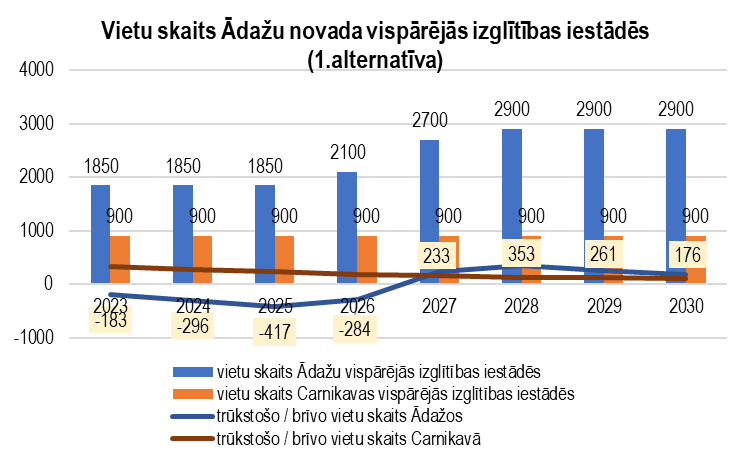 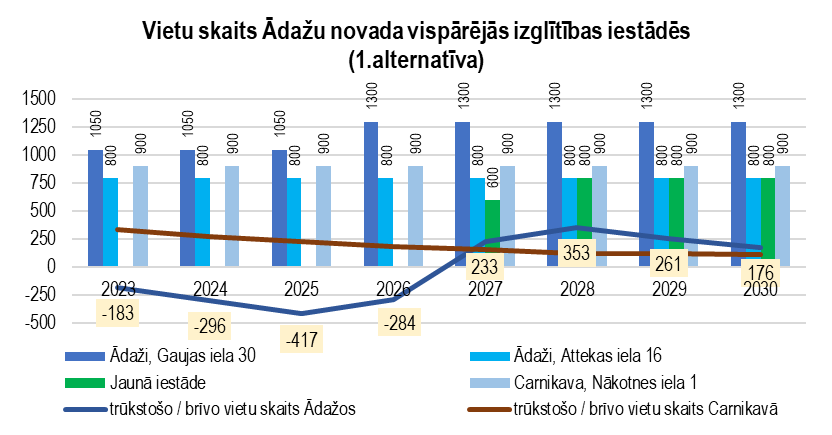 Attīstības un projektu nodaļa    |   01.11.2023.
VIETU SKAITA PROGNOZES VISPĀRĒJĀS IZGLĪTĪBAS IESTĀDĒS ĀDAŽU NOVADĀ 2023.-2030.gadam (2.alternatīva)
Gaujas iela 30 1300 vietas
16 185 m2
Attekas iela 16
800 vietas
10 328 m2
32 klases
Jauna ēka 
1000 vietas
12 910 m2
40 klases
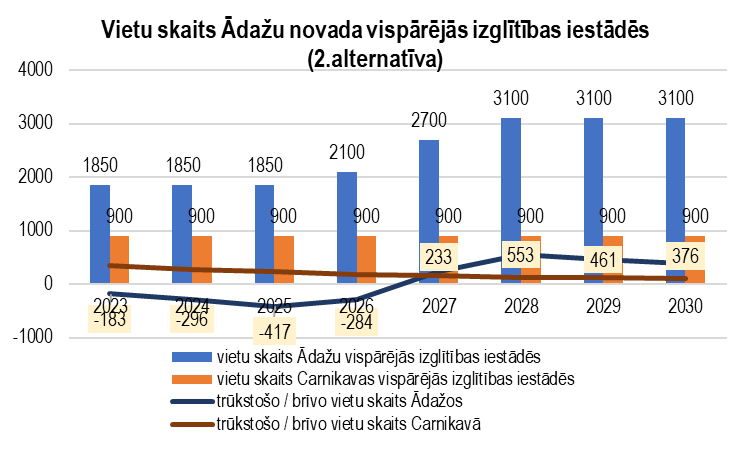 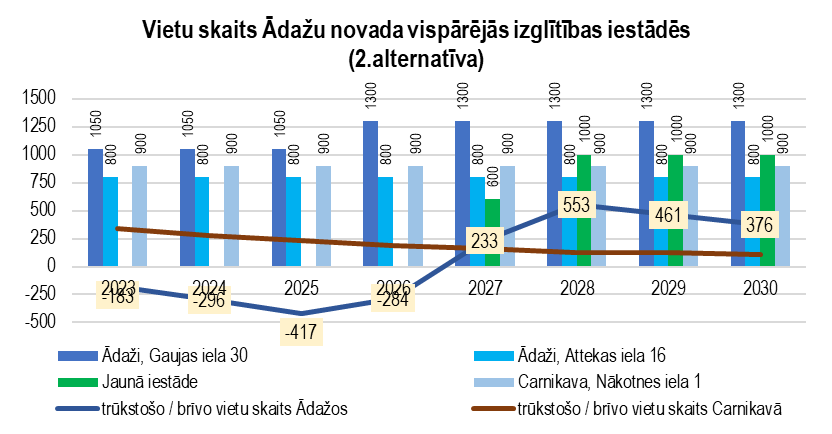 Attīstības un projektu nodaļa    |   01.11.2023.
VIETU SKAITA PROGNOZES VISPĀRĒJĀS IZGLĪTĪBAS IESTĀDĒS ĀDAŽU NOVADĀ 2023.-2030.gadam (3.alternatīva)
Gaujas iela 30 1300 vietas
16 185 m2
Attekas iela 16
800 vietas
10 328 m2
32 klases
Jauna ēka 
1200 vietas
15 492 m2
48 klases
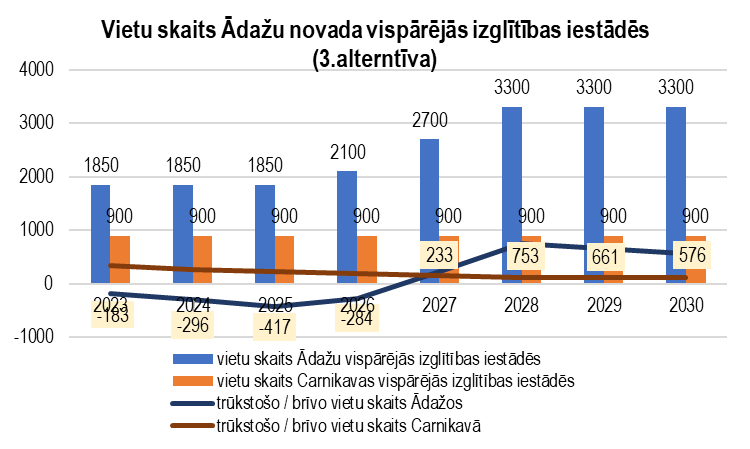 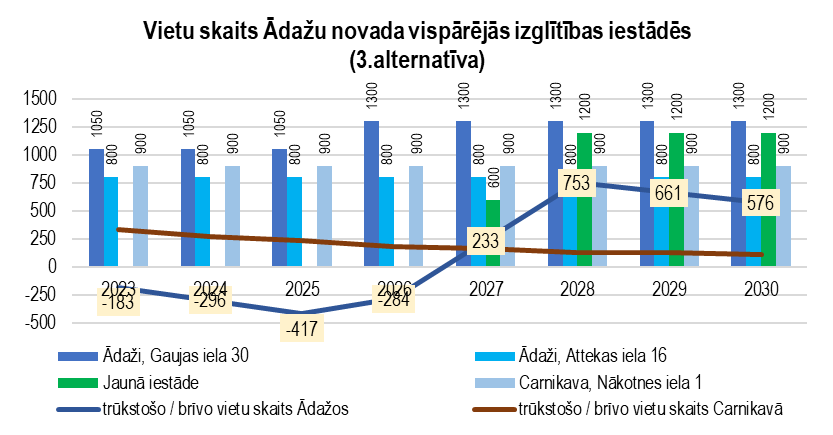 Attīstības un projektu nodaļa    |   01.11.2023.
POTENCIĀLĀS VIETAS JAUNAS IZGLĪTĪBAS IESTĀDES BŪVNIECĪBAI
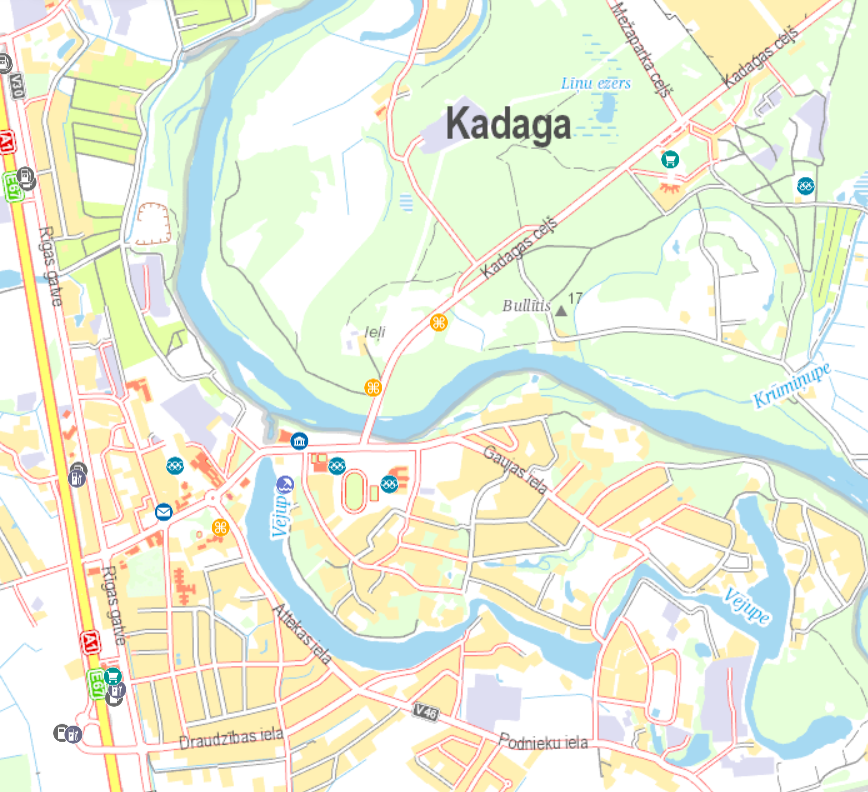 A vieta – pašvaldībai piederošs zemes gabals Gaujas ielā 30 (kadastra numurs 80440080192)
B vieta – pašvaldībai piederošs zemes gabals «Vējšalkas», Kadagā (kadastra numurs 80440050349)
C vieta – privātā īpašumā esošs zemes gabals Podnieku iela 45 (kadastra numurs 80440110046)
D vieta – privātā īpašumā esošs nekustamais īpašums «Liepnieki», Ādažos (kadastra numurs 80440110021)
E vieta – privātā īpašumā esošs zemes gabals Dadzīšu iela 6 (kadastra numurs 80440080226)
A
B
C
D
E
Attīstības un projektu nodaļa    |   01.11.2023.
DAUDZKRITĒRIJU ANALĪZE
Kritēriji, kas ņemti vērā daudzkritēriju analīzē:
Teritorijas izmantošanas veids, kas noteikts Teritorijas plānojumā;
Teritorijas īpašuma statuss;
Teritorijas platības atbilstība izglītības iestādes ēkas vajadzībām*;
Paplašināšanās iespējas;
Publiskās un sabiedrisko pakalpojumu infrastruktūras pieejamība;
Sabiedriskā transporta pieejamība;
Pieguļošo ielu caurlaides spēja, satiksmes intensitātes samazinājums Gaujas ielā pīķa stundās;
Kompleksa principa ievērošana (savstarpējā sasniedzamība ar esošo Ādažu novada mākslu skolu, Sporta centru);
Teritorijas platības atbilstība sporta, t.sk., āra infrastruktūras vajadzībām.
Iedzīvotāju skaita izmaiņas tuvējā teritorijā
Vērtējuma skala daudzkritēriju analīzē: no 1 (ļoti slikti) līdz 5 (izcili)
* izslēdzošs kritērijs, kurā jāiegūst vismaz 3 punktus, lai projektu varētu īstenot
Attīstības un projektu nodaļa    |   01.11.2023.
1.kritērijs
DAUDZKRITĒRIJU ANALĪZE
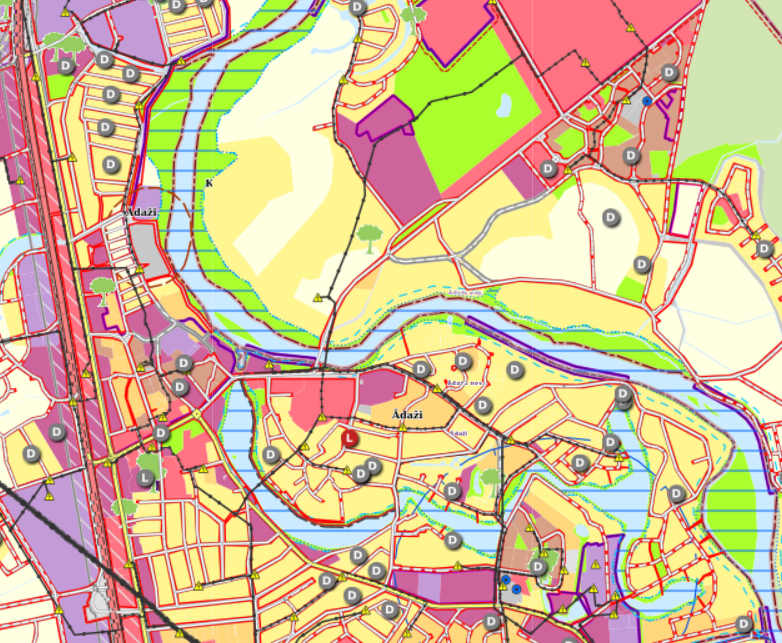 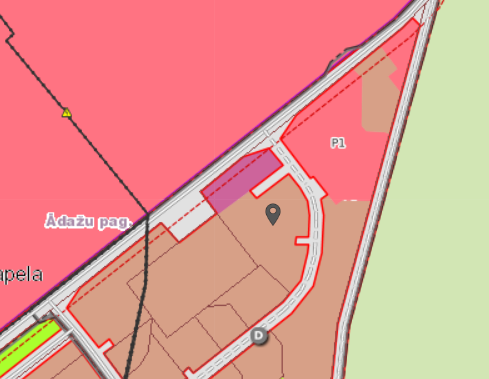 Vai pieļaujama izglītības iestādes būvniecība atbilstoši Ādažu novada Teritorijas plānojumam (3.1. red.)?
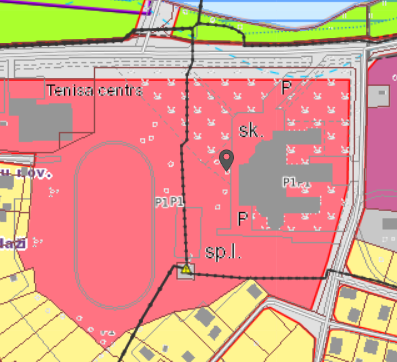 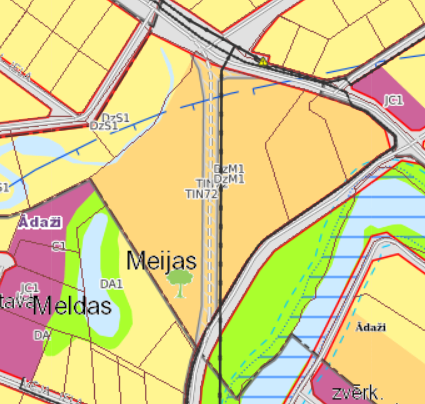 A
B
C
D
E
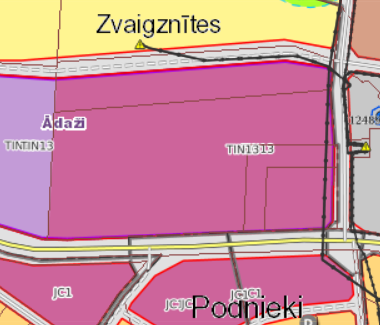 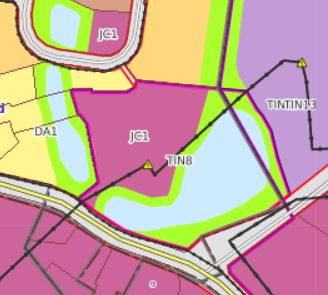 Attīstības un projektu nodaļa    |   01.11.2023.
1.kritērijs
DAUDZKRITĒRIJU ANALĪZE
Vai pieļaujama izglītības iestādes būvniecība atbilstoši Ādažu novada Teritorijas plānojumam (3.1. red.)?
Attīstības un projektu nodaļa    |   01.11.2023.
1.kritērijs
DAUDZKRITĒRIJU ANALĪZE
Funkcionālo zonējumu īss raksturojums Gaujas ielā 30:
Publiskās apbūves teritorija (P1) – funkcionālā zona, ko nosaka, lai nodrošinātu galvenokārt nekomerciālu publiska rakstura iestāžu un objektu – valsts, pašvaldības, reliģiska, izglītības, zinātnes, kultūras, ārstniecības, sociālās apbūves, labdarības u.c. izvietošanu, paredzot atbilstošu infrastruktūru.
Minimālā jaunveidojamās zemes vienības platība – pēc funkcionālās nepieciešamības
Maksimālā apbūves intensitāte – 150%
Maksimālais apbūves augstums – 15 m, pamatojot detālplānojumā ar arhitektoniski telpisko analīzi, apbūves maksimālo augstumu var palielināt.
Minimālais attālums no jaunveidojamās reliģisko organizāciju ēku apbūves līdz dzīvojamajai apbūvei – 50 m.
Attīstības un projektu nodaļa    |   01.11.2023.
1.kritērijs
DAUDZKRITĒRIJU ANALĪZE
Funkcionālo zonējumu īss raksturojums «Vējšalkas»:
Daudzstāvu dzīvojamās apbūves zona (DzD). Teritorijas galvenais izmantošanas veids – daudzdzīvokļu māju apbūve un rindu māju apbūve. Teritorijas papildizmantošanas veidi -  Izglītības un zinātnes iestāžu apbūve un Sporta ēku un būvju apbūve
Apbūves maksimālais augstums – 22 m
Maksimālais stāvu skaits – 5
Zemesgabala maksimālā apbūves intensitāte nedrīkst pārsniegt – 110%
Zemesgabala minimālā brīvā teritorija nedrīkst būt mazāka par – 40%
Publiskās apbūves teritorija (P1). Funkcionālā zona, ko nosaka, lai nodrošinātu galvenokārt nekomerciālu publiska rakstura iestāžu un objektu – valsts, pašvaldības, reliģiska, izglītības, zinātnes, kultūras, ārstniecības, sociālās apbūves, labdarības u.c. izvietošanu, paredzot atbilstošu infrastruktūru.
Minimālā jaunveidojamās zemes vienības platība – pēc funkcionālās nepieciešamības
Maksimālā apbūves intensitāte – 150%
Maksimālais apbūves augstums – 15 m, pamatojot detālplānojumā ar arhitektoniski telpisko analīzi, apbūves maksimālo augstumu var palielināt.
Minimālais attālums no jaunveidojamās reliģisko organizāciju ēku apbūves līdz dzīvojamajai apbūvei – 50 m.
Attīstības un projektu nodaļa    |   01.11.2023.
1.kritērijs
DAUDZKRITĒRIJU ANALĪZE
Funkcionālo zonējumu īss raksturojums Podnieku ielā 45:
Jaukta centra apbūves teritorija (JC) – funkcionālā zona, ko nosaka teritorijai, kurā vēsturiski ir izveidojies plašs jauktas izmantošanu spektrs vai, ko izmanto par pilsētas, ciema vai apkaimes centru, kā arī apbūves teritorijai, ko plānots attīstīt par šādu centru. Teritorijas galvenie izmantošanas veidi: labiekārtota publiskā telpa; reliģisko organizāciju ēku apbūve; dzīvnieku aprūpes iestāžu apbūve; sociālās aprūpes iestāžu apbūve; veselības aizsardzības iestāžu apbūve; izglītības un zinātnes iestāžu apbūve; aizsardzības un drošības iestāžu apbūve; sporta ēku un būvju apbūve; kultūras iestāžu apbūve; tūrisma un atpūtas iestāžu apbūve; tirdzniecības un / vai pakalpojumu objektu apbūve; biroju ēku apbūve; daudzdzīvokļu māju apbūve: līdz 3 stāviem; rindu māju apbūve; savrupmāju apbūve. Teritorijas papildizmantošanas veidi (pamatojot ar detālplānojumu): transporta apkalpojošā infrastruktūra, vieglās rūpniecības uzņēmumu apbūve.
Publiskās apbūves gadījumā jāievēro P teritoriju noteikumi:
Minimālā jaunveidojamās zemes vienības platība – pēc funkcionālās nepieciešamības
Maksimālā apbūves intensitāte – 150%
Maksimālais apbūves augstums – 15 m, pamatojot detālplānojumā ar arhitektoniski telpisko analīzi, apbūves maksimālo augstumu var palielināt.
Minimālais attālums no jaunveidojamās reliģisko organizāciju ēku apbūves līdz dzīvojamajai apbūvei – 50 m.
Dabas un apstādījumu teritorijā (DA) - iespējama sporta ēku un būvju apbūve, veicot būvniecības ieceres publiskās apspriešanas procedūru
Attīstības un projektu nodaļa    |   01.11.2023.
1.kritērijs
DAUDZKRITĒRIJU ANALĪZE
Funkcionālo zonējumu īss raksturojums «Liepnieki»:
Jauktas centra apbūves teritorija (JC) – funkcionālā zona, ko nosaka teritorijai, kurā vēsturiski ir izveidojies plašs jauktas izmantošanu spektrs vai, ko izmanto par pilsētas, ciema vai apkaimes centru, kā arī apbūves teritorijai, ko plānots attīstīt par šādu centru. Teritorijas galvenie izmantošanas veidi: labiekārtota publiskā telpa; reliģisko organizāciju ēku apbūve; dzīvnieku aprūpes iestāžu apbūve; sociālās aprūpes iestāžu apbūve; veselības aizsardzības iestāžu apbūve; izglītības un zinātnes iestāžu apbūve; aizsardzības un drošības iestāžu apbūve; sporta ēku un būvju apbūve; kultūras iestāžu apbūve; tūrisma un atpūtas iestāžu apbūve; tirdzniecības un / vai pakalpojumu objektu apbūve; biroju ēku apbūve; daudzdzīvokļu māju apbūve: līdz 3 stāviem; rindu māju apbūve; savrupmāju apbūve. Teritorijas papildizmantošanas veidi (pamatojot ar detālplānojumu): transporta apkalpojošā infrastruktūra, vieglās rūpniecības uzņēmumu apbūve.
Transporta infrastruktūras teritorija  (TR) – funkcionālā zona, ko nosaka teritorijai, lai nodrošinātu visu veidu transportlīdzekļu un gājēju satiksmei nepieciešamās infrastruktūras izveidi.
Podnieku teritorija (TIN13) – Ādažu ciema Podnieku vēsturiskās industriālās zonas teritorijas (R, JC), kurās jebkurai rūpnieciskajai darbībai un / vai objektu būvniecībai jāveic publiskās apspriešanas procedūra.
Attīstības un projektu nodaļa    |   01.11.2023.
1.kritērijs
DAUDZKRITĒRIJU ANALĪZE
Funkcionālo zonējumu īss raksturojums Dadzīšu ielā 6:
Mazstāvu dzīvojamās apbūves teritorija (DzM1) – funkcionālā zona ar apbūvi līdz diviem stāviem, ko nosaka, lai nodrošinātu mājokļa funkciju, paredzot atbilstošu infrastruktūru. Teritorijas galvenie izmantošanas veidi: rindu māju apbūve; savrupmāju apbūve. Teritorijas papildizmantošanas veidi: tirdzniecības un / vai pakalpojumu objektu apbūve: izņemot degvielas un gāzes uzpildes stacijas un automobiļu un motociklu apkopes uzņēmums; sociālās aprūpes iestāžu apbūve (izņemot patversmes); publiskā ārtelpa bez labiekārtojuma; labiekārtota publiskā ārtelpa; veselības aizsardzības iestāžu apbūve; izglītības un zinātnes iestāžu apbūve; sporta ēku un būvju apbūve; kultūras iestāžu apbūve; tūrisma un atpūtas iestāžu apbūve; biroju ēku apbūve.
Publiskā apbūve un teritorijas izmantošana atļauta atsevišķā zemes vienībā, ja to paredz detālplānojums vai veikta būvniecības ieceres publiskās apspriešanas procedūra ar pozitīvu rezultātu
Perspektīvie pašvaldības ceļi un ielas (TIN72) – vietējās (pašvaldības) nozīmes transporta infrastruktūras attīstības teritorijas, kas noteiktas kā perspektīvie pašvaldības ceļi un ielas. To pievienojumi esošajiem un plānotajiem valsts autoceļiem jārisina atbilstoši normatīvajiem aktiem un VAS «Latvijas Valsts ceļi» prasībām. Galvenā izmantošana – tehniskā apbūve un teritorijas izmantošana: inženiertehniskā infrastruktūra, transporta lineārā infrastruktūra un transporta apkalpojošā infrastruktūra.
Attīstības un projektu nodaļa    |   01.11.2023.
2.kritērijs
DAUDZKRITĒRIJU ANALĪZE
Kādas ir īpašuma atsavināšanas izmaksas?
Attīstības un projektu nodaļa    |   01.11.2023.
3.kritērijs
DAUDZKRITĒRIJU ANALĪZE
Vai pieejamajā teritorijā ir iespējams uzbūvēt izglītības iestādes ēku (10 328 m2)?
Attīstības un projektu nodaļa    |   01.11.2023.
4.kritērijs
DAUDZKRITĒRIJU ANALĪZE
Vai teritorija nodrošina paplašināšanās iespējas?
Attīstības un projektu nodaļa    |   01.11.2023.
5.kritērijs
DAUDZKRITĒRIJU ANALĪZE
Publiskās infrastruktūras pieejamība līdz teritorijai?
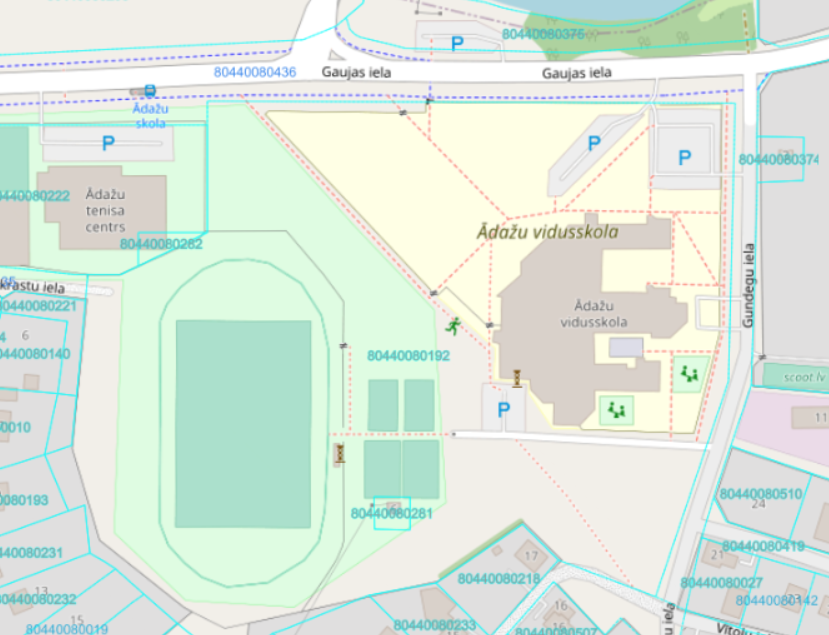 *Precīzu pieslēguma vietu un izmaksas var noteikt tikai saņemot attiecīgās jomas tehniskos noteikumus no komunikāciju turētājiem
Attīstības un projektu nodaļa    |   01.11.2023.
5.kritērijs
DAUDZKRITĒRIJU ANALĪZE
Publiskās infrastruktūras pieejamība līdz teritorijai?
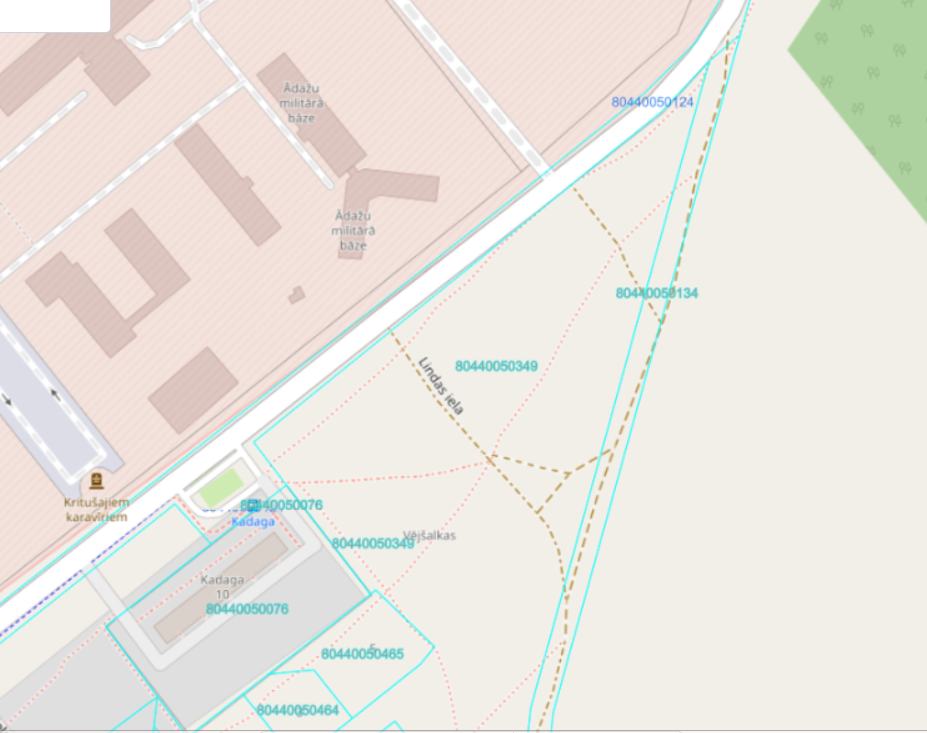 *Precīzu pieslēguma vietu un izmaksas var noteikt tikai saņemot attiecīgās jomas tehniskos noteikumus no komunikāciju turētājiem
Attīstības un projektu nodaļa    |   01.11.2023.
5.kritērijs
DAUDZKRITĒRIJU ANALĪZE
Publiskās infrastruktūras pieejamība līdz teritorijai?
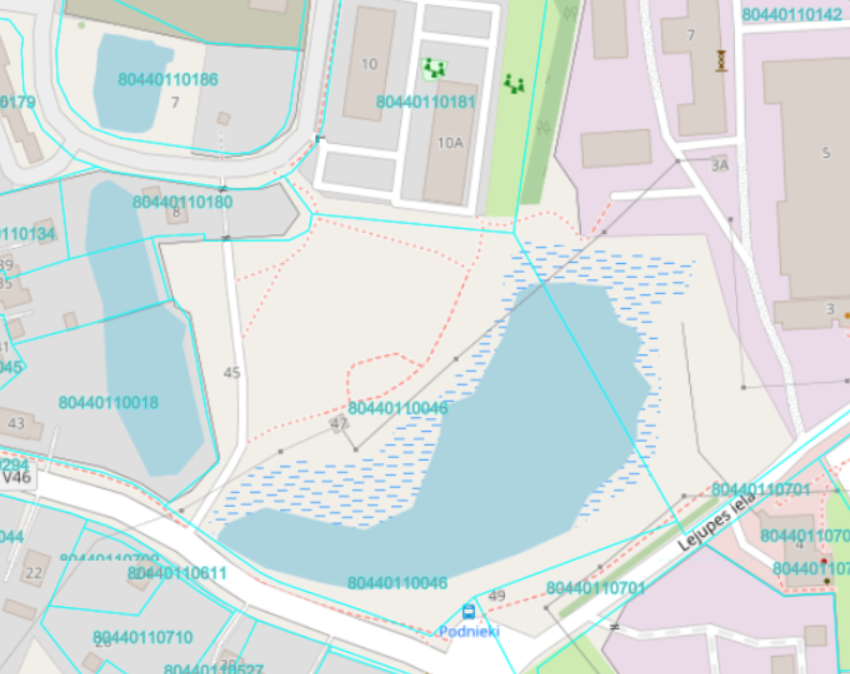 *Precīzu pieslēguma vietu un izmaksas var noteikt tikai saņemot attiecīgās jomas tehniskos noteikumus no komunikāciju turētājiem
Attīstības un projektu nodaļa    |   01.11.2023.
5.kritērijs
DAUDZKRITĒRIJU ANALĪZE
Publiskās infrastruktūras pieejamība līdz teritorijai?
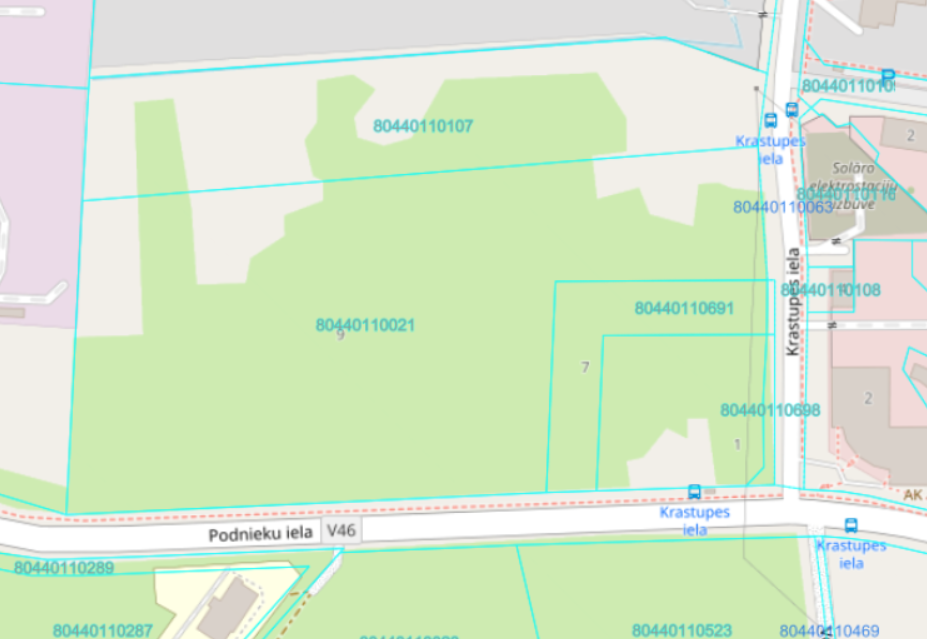 *Precīzu pieslēguma vietu un izmaksas var noteikt tikai saņemot attiecīgās jomas tehniskos noteikumus no komunikāciju turētājiem
Attīstības un projektu nodaļa    |   01.11.2023.
5.kritērijs
DAUDZKRITĒRIJU ANALĪZE
Publiskās infrastruktūras pieejamība līdz teritorijai?
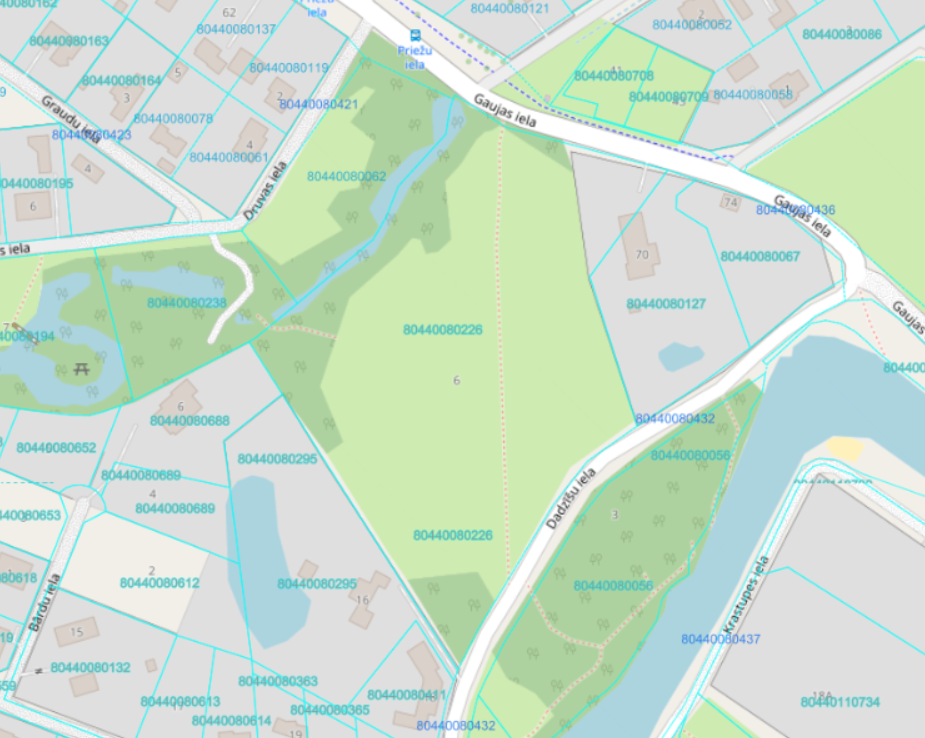 *Precīzu pieslēguma vietu un izmaksas var noteikt tikai saņemot attiecīgās jomas tehniskos noteikumus no komunikāciju turētājiem
Attīstības un projektu nodaļa    |   01.11.2023.
6.kritērijs
DAUDZKRITĒRIJU ANALĪZE
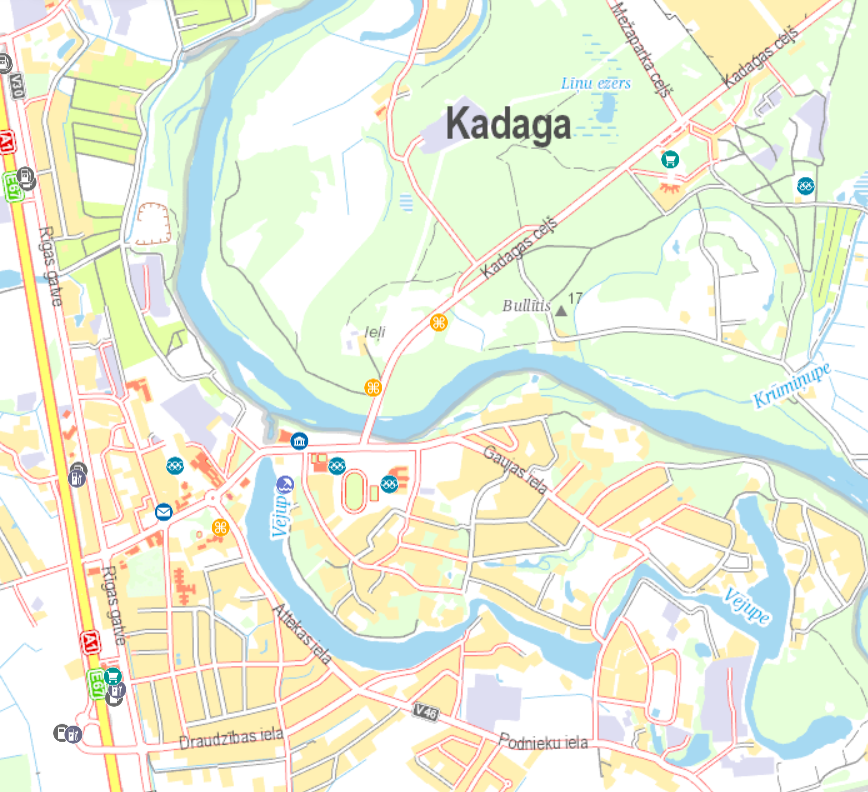 Sabiedriskā transporta pieejamība?
A
B
C
D
E
Sabiedriskā transporta pieturvietas
Attīstības un projektu nodaļa    |   01.11.2023.
7.kritērijs
DAUDZKRITĒRIJU ANALĪZE
Pieguļošo ielu caurlaides spējas, satiksmes intensitātes samazinājums Gaujas ielā?
Attīstības un projektu nodaļa    |   01.11.2023.
8.kritērijs
DAUDZKRITĒRIJU ANALĪZE
Vai būvējot ēku šajā vietā, tiks ievērots kompleksa princips?
Attīstības un projektu nodaļa    |   01.11.2023.
9.kritērijs
DAUDZKRITĒRIJU ANALĪZE
Vai pieejamajā teritorijā ir iespējams uzbūvēt sporta, t.sk., āra infrastruktūru (40x80 m sporta hallei un 72x72 m āra laukumam)?
Attīstības un projektu nodaļa    |   01.11.2023.
10.kritērijs
DAUDZKRITĒRIJU ANALĪZE
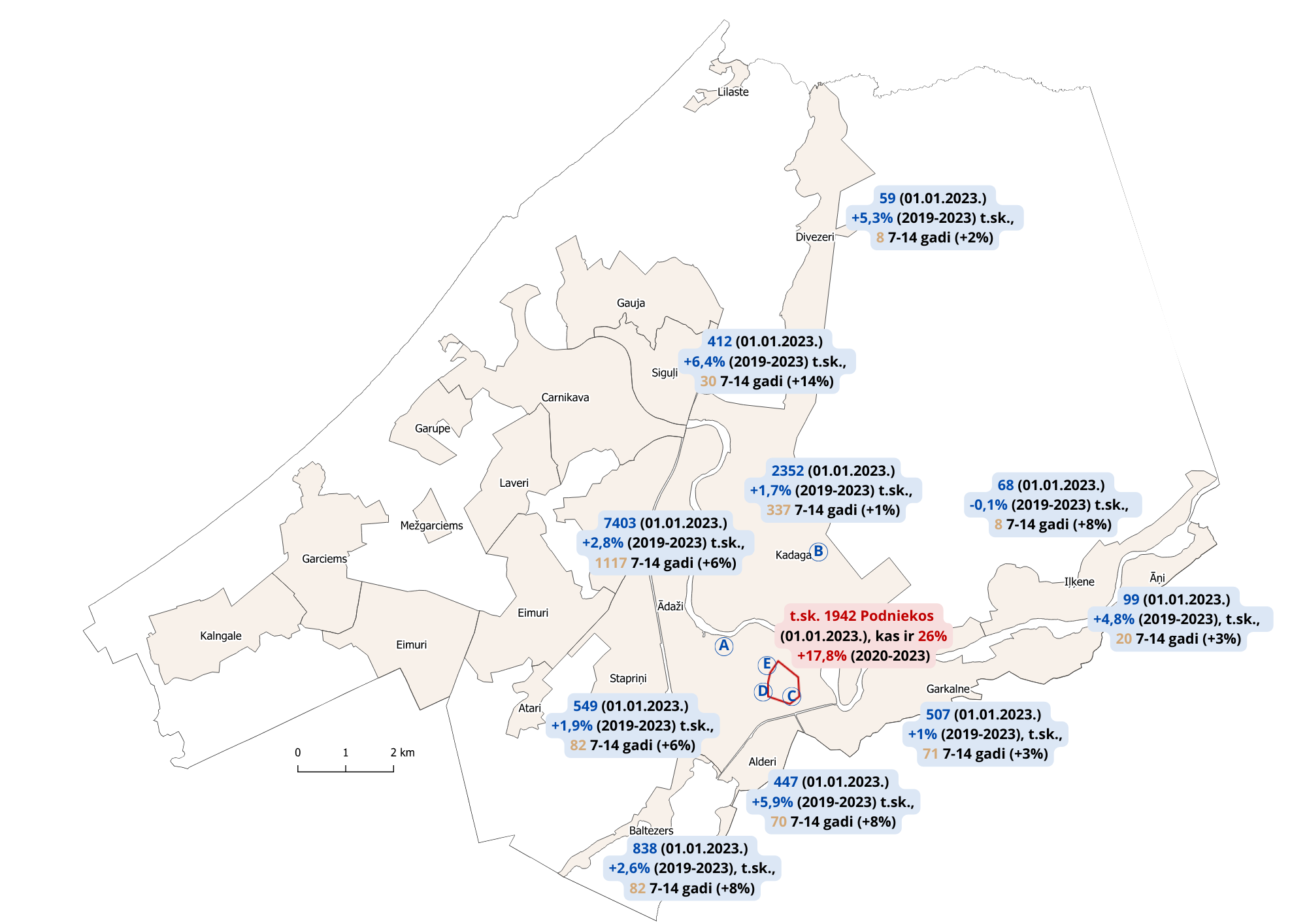 Kāds ir iedzīvotāju skaita pieaugums tuvākajā teritorijā?
Attīstības un projektu nodaļa    |   01.11.2023.
DAUDZKRITĒRIJU ANALĪZE - KOPSAVILKUMS
* izslēdzošs kritērijs, kurā jāiegūst vismaz 3 punktus, lai projektu varētu īstenot
Attīstības un projektu nodaļa    |   01.11.2023.
DAUDZKRITĒRIJU ANALĪZE - KOPSAVILKUMS
Pēc daudzkritēriju analīzes kā piemērotākā vieta jaunas izglītības iestādes būvniecībai Ādažu novadā no piecām padziļināti izskatītajām vietām izvēlēts nekustamais īpašums «Liepnieki», Ādažos. Galvenās šī nekustamā īpašuma priekšrocības, salīdzinājumā ar pārējām vietām, ir:
teritorijas plašums, kas sniedz iespēju tajā izbūvēt gan jaunu izglītības iestādi, gan atbilstošu transporta infrastruktūru, gan sporta infrastruktūru;
samazinātos Gaujas ielas noslodze pīķa stundās;
jaunā izglītības iestāde būtu tuvāk un ērtāk sasniedzama Baltezera un Garkalnes ciema, Podnieku, kā arī citu apdzīvoto vietu iedzīvotājiem;
Iedzīvotāju skaita pieaugums tuvākajā apkārtnē;
atbilstoši Teritorijas plānojumam teritorijā jau šobrīd ir paredzēta iespēja attīstīt izglītības infrastruktūru.
Būtiskākie trūkumi jaunas izglītības iestādes izveidei minētajā teritorijā ir:
radīsies izdevumi nekustamā īpašuma atsavināšanai;
jāparedz izmaksas pievedceļu un inženierkomunikāciju ierīkošanai;
profesionālās ievirzes izglītības iestādes neatrodas ļoti tuvu izvēlētajam zemes gabalam.
Attīstības un projektu nodaļa    |   01.11.2023.
PRIEKŠLIKUMS
Konceptuāli atbalstīt jaunas izglītības iestādes 1.-.9. klasei izveidi Ādažos 800 vietām.
Konceptuāli atbalstīt nekustamā īpašuma «Liepnieki», Ādažos iegādes izvērtējumu jaunas izglītības iestādes 1.-9. klasei būvniecībai.
Uzdot IJN izvērtēt un sniegt priekšlikumus trūkstošo vietu jautājuma risināšanai Ādažu vidusskolā līdz 2025.gadam. 
2024.gada budžeta projektā paredzēt līdzekļus 35 tūkst. euro apmērā tehniski ekonomiskā pamatojuma izstrādei jaunas izglītības iestādes izveidei 1.-9.klasei Ādažos un Ādažu vidusskolas darbības nodrošināšanai līdz jaunās izglītības iestādes darbības uzsākšanai.
Attīstības un projektu nodaļa    |   01.11.2023.